Rehab post Total Knee Arthroplasty in Older Adults with a Focus on Balance
By: Brittany Stapleton-Livingston
Objectives
Learn about the impact of osteoarthritis in older adults.
Educate students on the key components of rehab following a Total Knee Arthroplasty (TKA) procedure.
Educate students about falls and falls risk in older adults.
Identify interventions that are evidence-based for improving balance outcomes in older adults post TKA.
Osteoarthritis
Osteoarthritis (OA) is the most common arthritis in older adults.
Common locations:
Hands, neck, back, knees, and hips
Variation in symptoms from person to person
Risk of developing OA in older adults is 45%
Increases to 57% if the person had a knee injury and 60% if they are obese
Causes of OA
Older age
Sex
Obesity
Joint injuries
Family history
Bone deformities
Osteoarthritis
Total Knee Arthroplasty
Total Knee Arthroplasty (TKA) is the gold standard for end-stage knee osteoarthritis.
Incidence of TKA has increased
Prevalence is higher in women
3 million women vs 1.7 million men
Number of TKAs performed expected to grow by 673% by 2030
Total Knee Arthroplasty
4 Basic steps
Prepare the bone
Position the implants
Resurface the patella
Insert a spacer
Basic Components of Rehab Post TKA
There is no universally accepted rehabilitation program for patients after TKA.
Strengthening exercises
Functional exercises
Gait training
ROM exercises
Exercises specifically for balance may or may not be included in the exercise program.
Supervision Matters
Akbaba et al.
Single-blind, RCT
Investigated the effects of different levels of supervision
Group 1=in-home exercise program with supervision from physical therapist 2 days/week; Group 2=same in-home exercise program with supervision from physical therapist 2x/month; Group 3=control group
Group 1 had significant improvements in single leg stance, TUG, Stair climbing test, and WOMAC scores  at the second month
Intensive supervision is required to observe early balance and functional improvements in patients with bilateral TKA
Why is it important to address balance training post TKA?
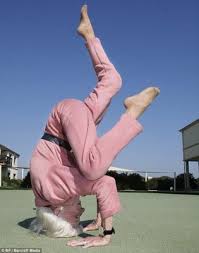 Falls in Older Adults
Falls are common 
30% of adults older than 65 years old fall at least once per year
Multiple risk factors that predict a fall
Cognitive impairments
Fear of falling
Deficits in balance, strength, vision, and gait 
Poor medication management
Environmental factors
Risk of falling increases 3-fold in people with impaired balance or gait
Falls in Older Adults After TKA
Swinkels & Allain
Investigated the relationship between physical performance tests, self-reported outcomes, and accidental falling before and after TKA
37 patients participated in the study who were randomly selected from a larger study cohort
Completed outcome measures before surgery and up to 12 months post surgery
Berg Balance Score (BBS), TUG, Hand Grip Strength, Western Ontario and McMaster's Osteoarthritis Index (WOMAC), Activities Balance Confidence Scale (ABC), Geriatric Depression Scale (GDS), and accidental falls
Found that 22.7% of the patients fell before and after TKA
Falls in Older Adults After TKA
Pandya et al. 
Found that the falls rate was 45% 1 year post surgery in patients with TKA despite reported pain relief
Individuals after TKA with better functional status and reported less difficulties with ADLs had greater balance confidence 
Mauer et al.
Cohort study
Investigated the effects of TKA on obstacle avoidance success rate in older adults
29 subjects who had bilateral TKAs, mean age 72 years old; 27 age-matched healthy control subjects, mean range 70 years old
Participants with TKAs had a lower obstacle avoidance rate and lower single-leg stance time
People with TKA  have an increased risk to trip on an obstacle and fall
Deficits in Older Adults After TKA
37% report limited functional improvement one year post surgery
Common complaints include decreased walking speed, difficulty with stairs, and unable to return to sport played prior to surgery
Patients have deficits in strength, mobility and functional deficits post TKA
Stair example
Knee joint stability and balance ability are important prognostic factors for falls
Impairments in proprioception and postural control continue after surgery
Balance Training After TKA
Liao et al.
RCT
Investigated the effects of additional balance training on mobility and function
58 patients in experimental group, mean age 71 years old; 55 patients in control 
Experimental group completed conventional functional training plus additional balance exercises
The experimental group displayed significant changes in each outcome measures; additional balance exercises improved patient outcomes especially functional recovery and mobility more than traditional functional training
Balance Training After TKA
Piva et al.
Double-blind, Pilot RCT
 Evaluated the feasibility of applying a balance exercise program and investigated if a functional training (FT) program supplemented with a balance exercise program could improve physical function compared with an FT program alone
22 patients in control group, 21 patients in experimental group. Mean age 68 years old
Experimental group completed functional training program plus balance exercise program
Both groups improved lower extremity function; experimental group had greater gait speed, improved single leg stance time, less stiffness.
Interventions
Balance Exercises
Walking
Backwards, sideways, on a slope, sideways while crossing the legs, changes in direction
Tandem walk
Standing on foam
Feet together, single leg stance, or catches ball
Braiding activities-alternate front and back crossover steps while moving laterally
Balance Exercises continued
Tilt board activities
Shuttle walking: cones placed at different distances, patient walks to the first cone then walks backward, repeats and walk to the cone that is more distance and repeats
Stepping over cones
Step-ups
Wii Fit
Wii Fit games can serve as an alternative exercise (Fung et al.)
50 patients after TKA participating in outpatient PT 
Control group: traditional physical therapy session followed by lower extremity strengthening and balance exercises. 
Experimental group: traditional physical therapy session followed by 15 minutes Wii Fit gaming activities
Wii Fit games encouraged lateral weight shifting and multidirectional weight shifting. Examples: tight-rope walk, table tilt, torso twist
Outcome measures: length of outpatient rehab, 2-minute walk test, knee ROM, timed standing, activity-specific balance confidence scale, lower extremity functional scale and numeric pain rating scale
No significant differences between both groups in any of the outcome measures
Functional Exercises
Sit to stands
Bilateral knee flexion/extension in standing or squats 
Ascend and descend a flight of stairs
Strengthening Exercises
Isometric knee extension
with the knee flexed at 0 degrees
with knee flexed at 60 degrees
Isometric hamstring with the knee flexed to 60 degrees
Straight leg raises
Concentric and eccentric strengthening of hip abductors
Examples: hip abduction in supine, standing, or side-lying
Unilateral knee flexion close to 90 degrees then extension in standing with upper extremity support
Strengthening Exercises continued
Leg lifts onto step
Knee extension in sitting
Resisted knee flexion
Form a progressive resistance in later stages of recovery
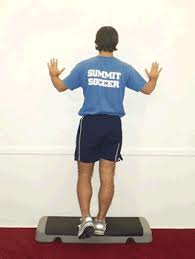 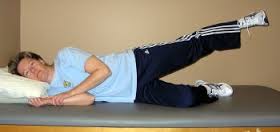 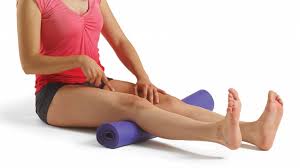 ROM Exercises
Active ROM exercises for the lower extremity
Knee flexion exercises
Example: heel slides while in bed 
Knee extension exercises
Example: over roll/bar
Alternating dorsal and plantarflexion of the ankle
Physical therapist assisted knee flexion
Other interventions
Stationary cycling
Treadmill walking
Conclusion
These interventions can be implemented in different settings
Acute care: 
Surgeons may have a particular protocol they want the therapist to follow
Example: continuous passive machines 
Home health: 
Walking program may be implemented
Level of supervision matters
Conclusion
There is no standard rehab protocol for patients after TKA
 Balance exercises should be included to improve functional outcomes and to reduce falls 
Anytime you start a new exercise you want to be conservative
Example: with strengthening exercise you may start with a few repetitions with no weight or use isometrics
As patient progresses increase repetitions and/or add resistance
It depends on the patient’s tolerance and clinical presentation when determining when to progress their program
References
Akbaba, Y., Yeldan, I., Guney, N., & Ozdincler, A. (2014). Intensive supervision of rehabilitation programme improves balance and functionality in the short term after bilateral total knee arthroplasty. Knee Surg Sports Traumatol Arthrosc, ISSN 0942-2056 .
Foran, J. (2011, December ). Total Knee Replacement. Retrieved from OrthoInfo: http://orthoinfo.aaos.org/topic.cfm?topic=a00389
Fung, V., Ho, A., Shaffer, J., Chung, E., & Gomez, M. (2012). Use of Nintendo Wii Fit™ in the rehabilitation of outpatients following total knee replacement: a preliminary randomised controlled trial. Physiotherapy, 98(3), 183-188.
Kurtz, S., Ong, K., Lau, E., Mowat, F., & Halpern, M. (2007). Projections of primary and revision hip and knee arthroplasty in the United States from 2005 to 2030. J Bone Joint Surg Am, 89(4), 780-785.
Liao, C., Liou, T., Huang, Y., & Huang, Y. (2013). Effects of balance training on functional outcome after total knee replacement in patients with knee osteoarthritis: a randomized controlled trial. Clin Rehabil, 27(8), 697-709.
Lowe, C. M., Barker, K., Dewey, M., & Sackley, C. (2007). Effectiveness of physiotherapy exercise after knee arthroplasty for osteoarthritis: systematic review and meta-analysis of randomised controlled trials. BMJ, 335(7624), 1-9.
Mauer, A., Draganich, L., Pandya, N., Hofer, J., & Piotrowski, G. (2005). Bilateral total knee arthroplasty increases the propensity to trip on an obstacle. Clin Orthop Relat Res , (433), 160-165.
Mayo Clinic. (2015). For Medical Professionals: First nationwide prevalence study of hip and knee arthroplasty. Retrieved from Mayo Clinic: http://www.mayoclinic.org/medical-professionals/clinical-updates/orthopedic-surgery/study-hip-knee-arthroplasty-shows-7-2-million-americans-living-with-implants
Mayo Clinic Staff. (2014, October 9). Disease and Conditions Osteoarthritis : Risk Factors . Retrieved from Mayo Clinic: http://www.mayoclinic.org/diseases-conditions/osteoarthritis/basics/risk-factors/con-20014749
Moffet, H., Collet, J., Shapiro, S., Paradis, G., Marquis, F., & Roy, L. (2004). Effectiveness of intensive rehabilitation on functional ability and quality of life after first total knee arthroplasty: a single-blind randomized controlled trial. Archives of Physical Medicine and Rehabilitation, 85(4), 546-556.
National Center for Chronic Disease Prevention and Health Promotion. (2014, December 8). Chronic Disease Prevention and Health Promotion: Arthritis. Retrieved from Centers for Disease Control and Prevention and Health Promotion : http://www.cdc.gov/chronicdisease/resources/publications/aag/arthritis.htm
National Institute on Aging. (2015, February 23). AgePage: Arthritis Advice . Retrieved from National Institute on Aging: http://www.nia.nih.gov/health/publication/arthritis-advice
Pandya, N., Draganich, L., Mauer, A., Piotrowski, G., & Pottenger, L. (2005). Osteoarthritis of the knees increases the propensity to trip on an obstacle. Clin Orthop Relat Res , (431), 150-156.
Pandya, N., Piotrowski, G., Pottenger, L., & Draganich, L. (2007). Pain relief in knee osteoarthritis reduces the propensity to trip on an obstacle . Gait Posture , 25, 106-111.
Piva, S., Gil, A., Almeida, G., DiGioia, A., Levison, T., & Fitzgerald, G. (2010). A balance exercise program appears to improve function for patients with total knee arthroplasty: a randomized clinical trial. Phys Ther, 90(6), 880-894.
Pozzi, F., Snyder-Mackler, L., & Zeni, J. (2013). Physical exercise after knee arthroplasty: a systematic review of controlled trials. Eur J Phys Rehabil Med, 49(6), 877-862.
Pua, Y.-H., Clark, R., & Ong, P.-H. (2015). Evaluation of the Wii Balance Board for walking aids prediction: proof-of-concept study in total knee arthroplasty. PLOS, 10(1), 1-11.
Swinkels, A., & Allain, T. (2013). Physical performance tests, self-reported outcomes, and accidental falls before and after total knee arthroplasty: an exploratory study. Physiother Theory Pract, 29(6), 432-442.
Webster, K., Feller, J., & Wittwer, J. (2006). Balance confidence and function after knee-replacement surgery. J Aging Phys Act, 14(2), 181-191.